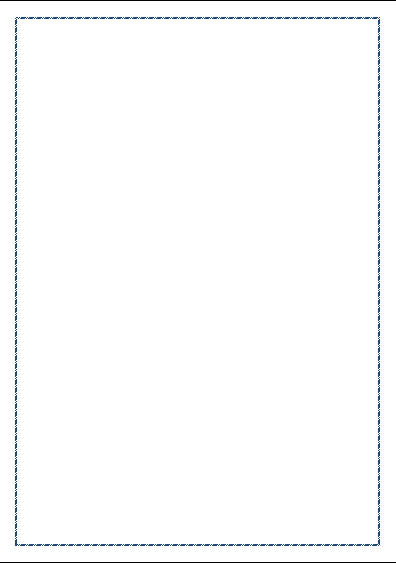 Методична  робота
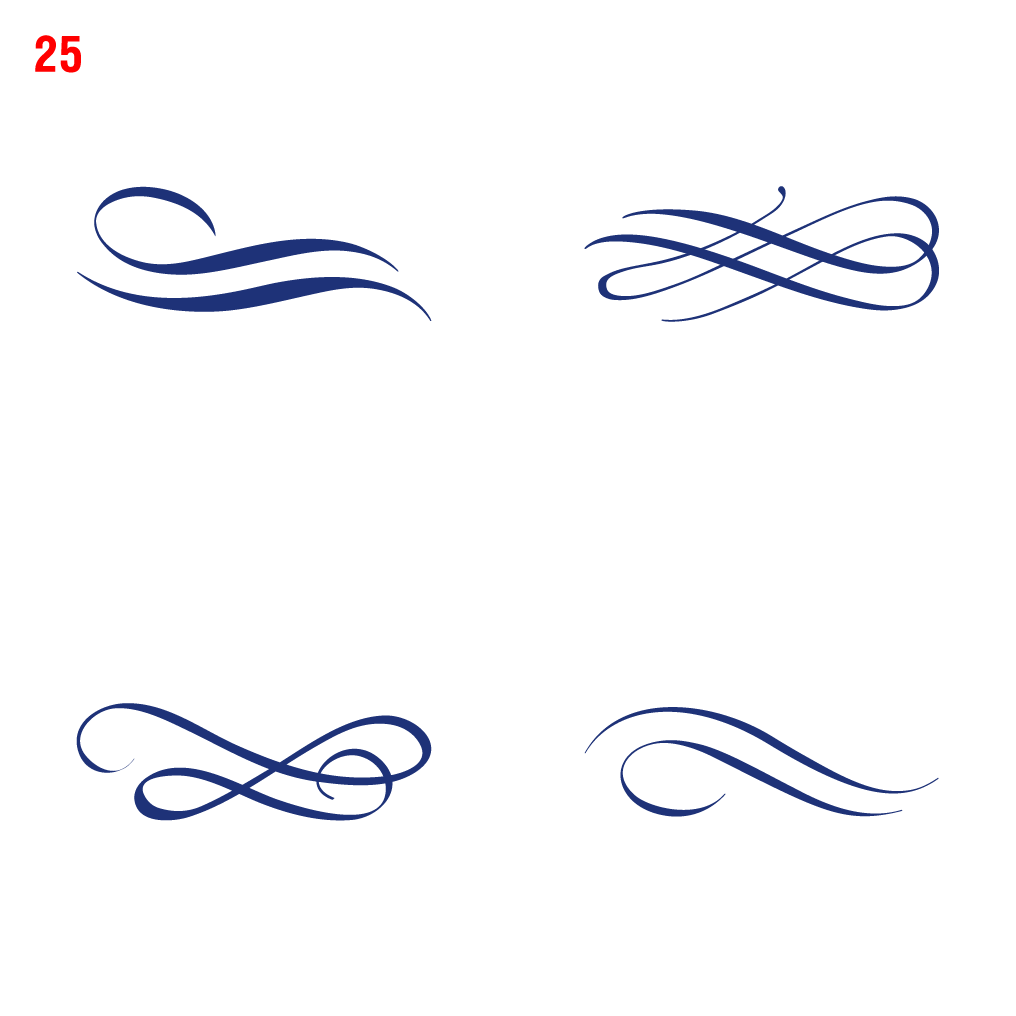 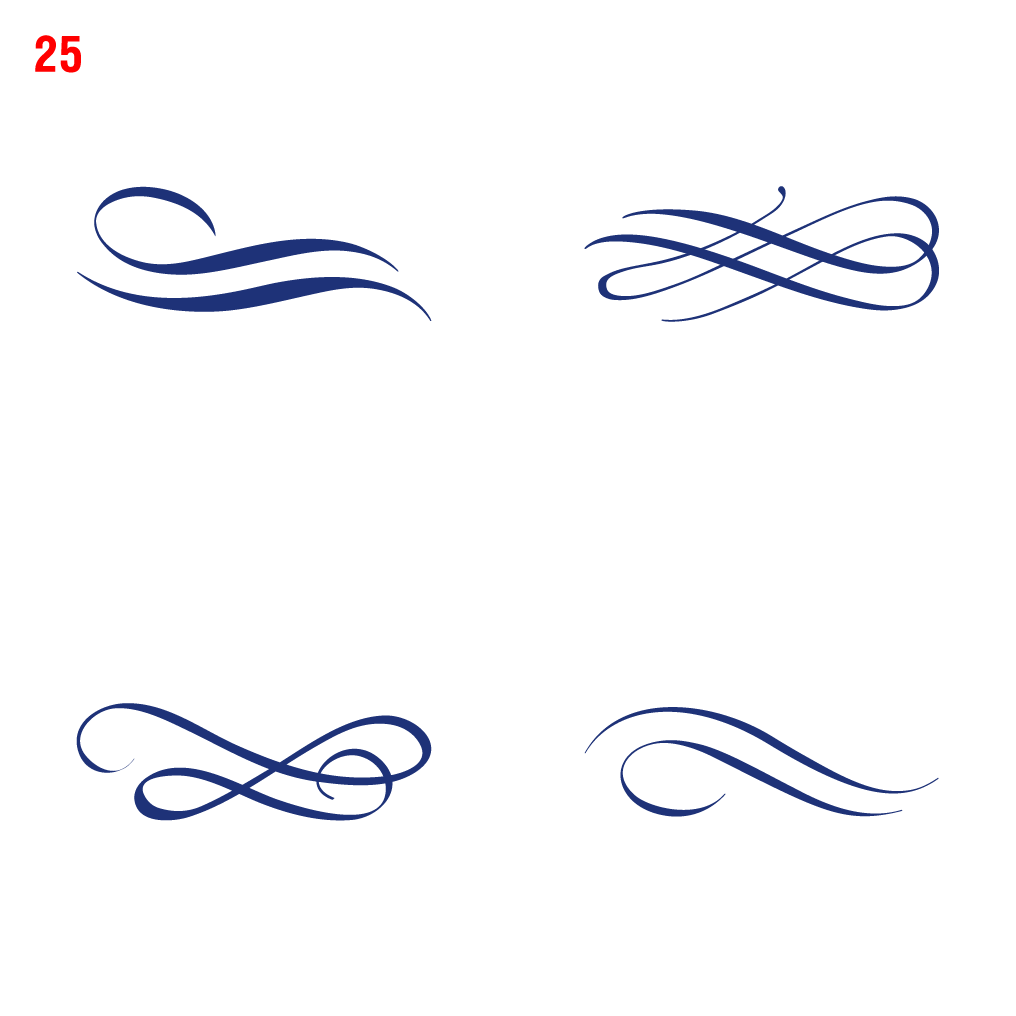 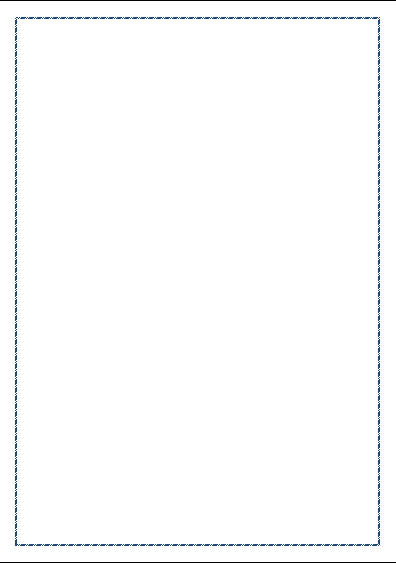 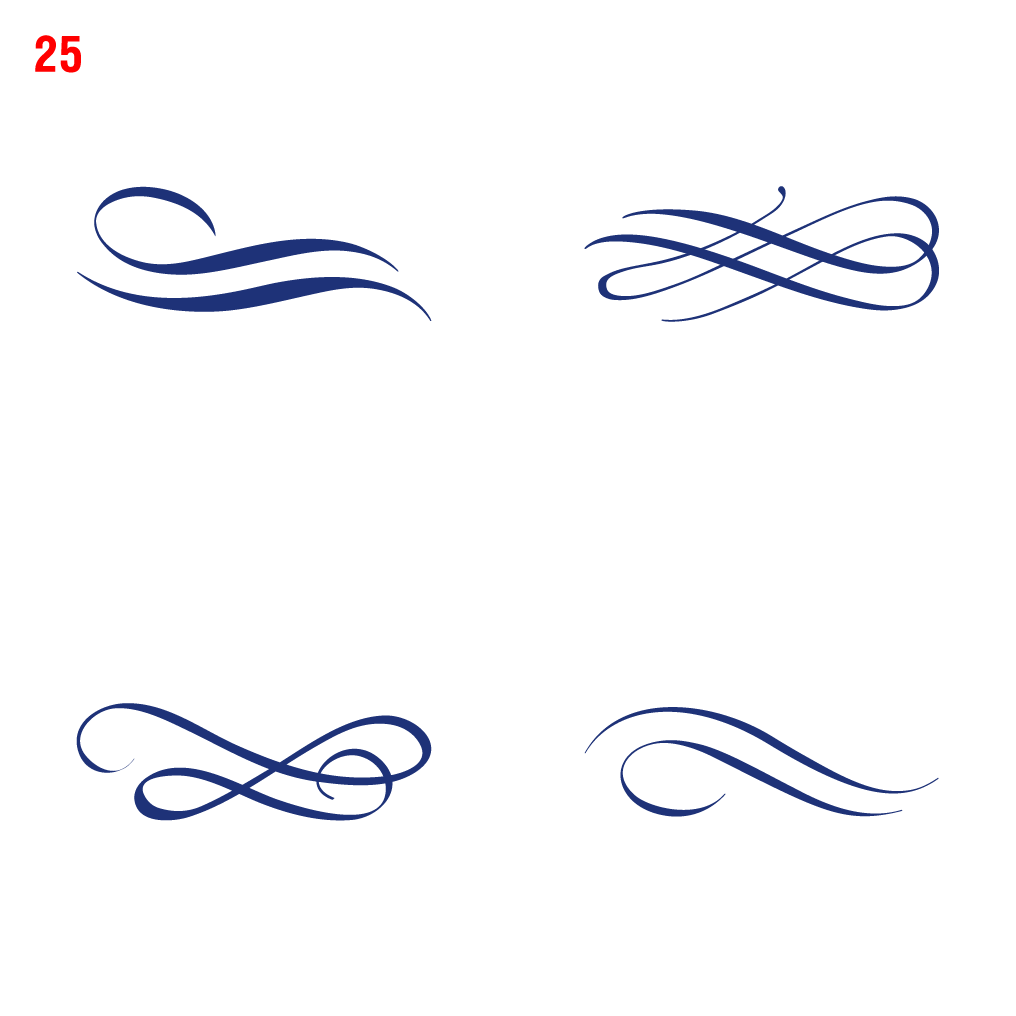 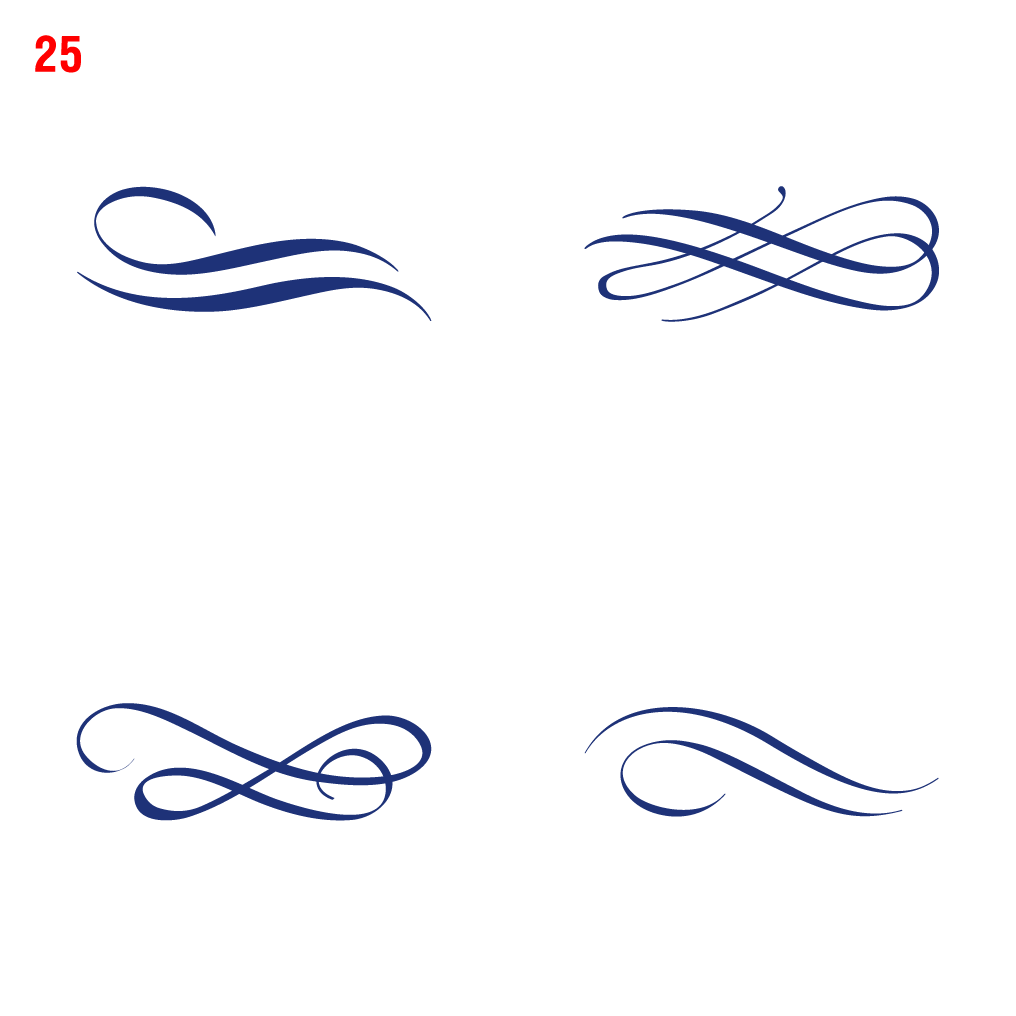